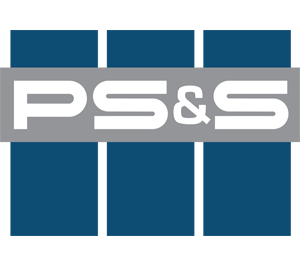 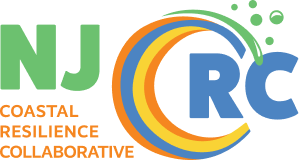 BICC Site Sediment Cover System in the Hudson River Coastal Flood PlainJanos M. Szeman, P.E. and James Boyer, P.E.
[Speaker Notes: Welcome
Thank You NJCRC 
The next 15 minutes will highlight a multi year design permitting then construction project]
Agenda
BICC Site History/ Impact 
Hudson River Sediment Remediation
Coastal Flooding Events & Required Resistance  
WECV Study
Multi Layer SCS
Remote Sensing System 
Site Redevelopment
‹#›
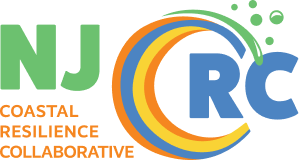 Why were PCBs used at the BICC Site?
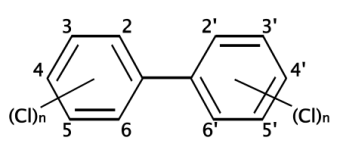 S.S. Hepworth & Company
Sugar machinery and tools manufacturer 1886 to 1890.  
India Rubber Percha Insulating Company
Wire and cable manufacturer 1890 to 1915
Habirshaw Wire Company
Fabricated paper-insulated, lead-jacketed cables, rubber-insulated and jacketed cables, and armored submarine cable 1915 to 1930.  
Phelps Dodge
Fabricated paper-insulated, lead-jacketed cables, rubber-insulated and jacketed cables, and armored submarine cable 1930-1960’s
Polyethylene and ethylene propylene rubber cables 1960’s to 1984
Source of PCB Contamination
Cablec/BICC Cables Corporation
Manufactured same products as Phelps Dodge 1984 to 1996
Site closure in 1996
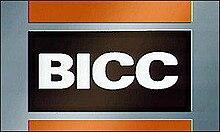 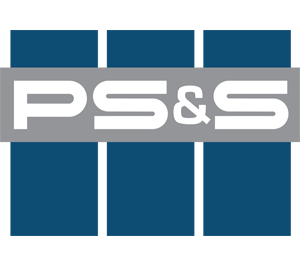 [Speaker Notes: 1.BICC site History and Impact  

2. Polychlorinated Biphenyls (PCBs)

PCBs – Organic Chlorine Compound
USEPA Persistent Organic Pollutants (POPs)
Present in the Dielectric Fluid for BICC High Voltage Cables
Hydrophobic 
Resistant to Temperature Change, Acids, Bases, Oxidation, Hydrolysis]
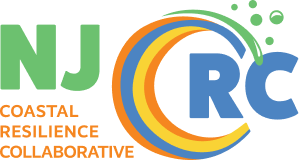 Hudson River Sediment Remediation
Operable Unit # 1
Operable Unit # 2
Dredge Certification Units (DCU)
DCU Areas I, II, IV, and V
DCU Area II (2A, 2B, & 2C)
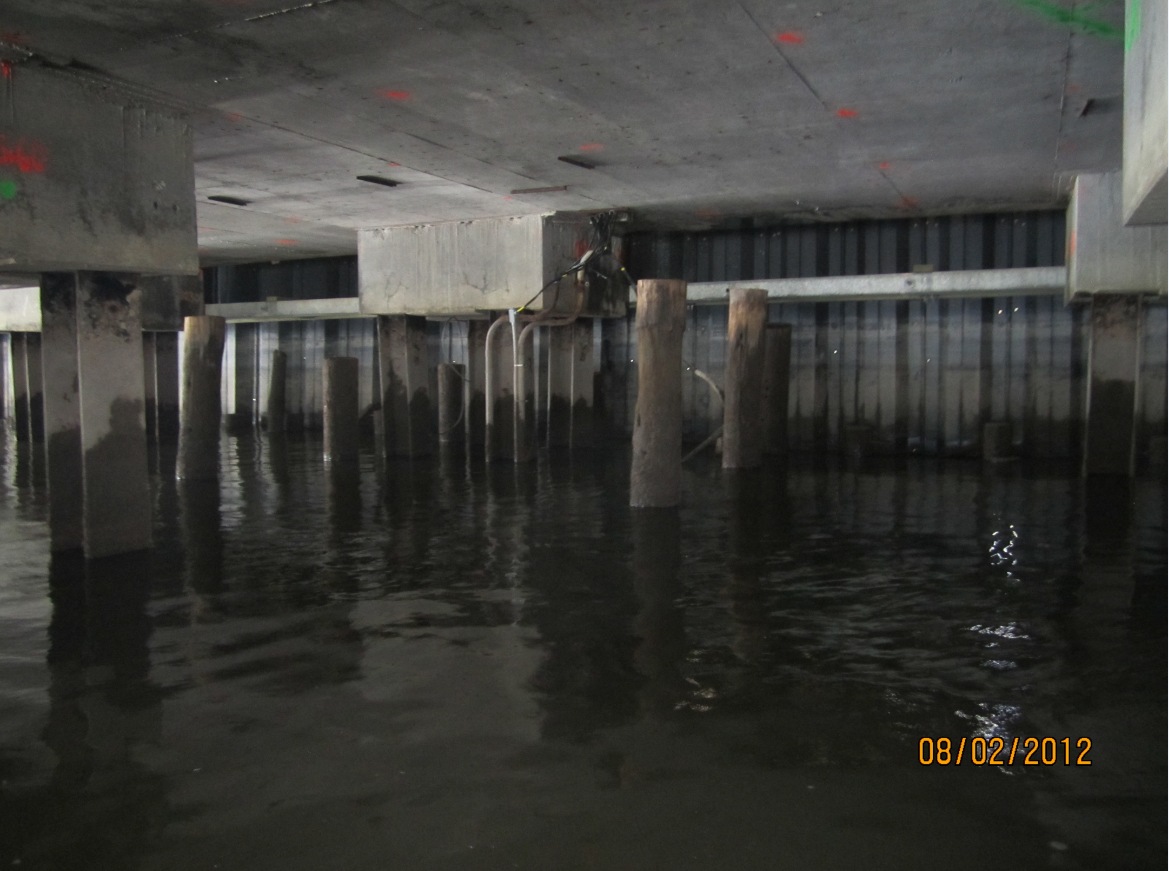 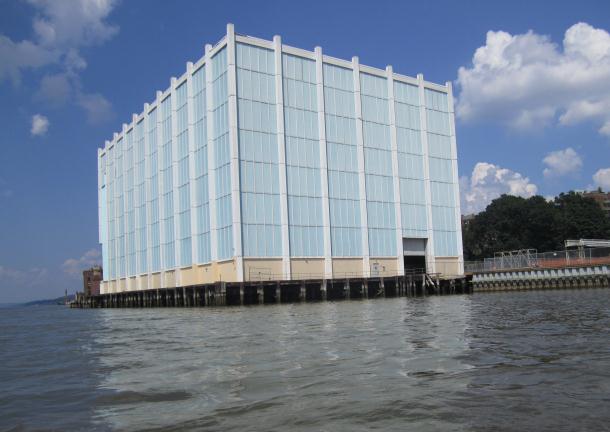 Under Building Area, OU-2
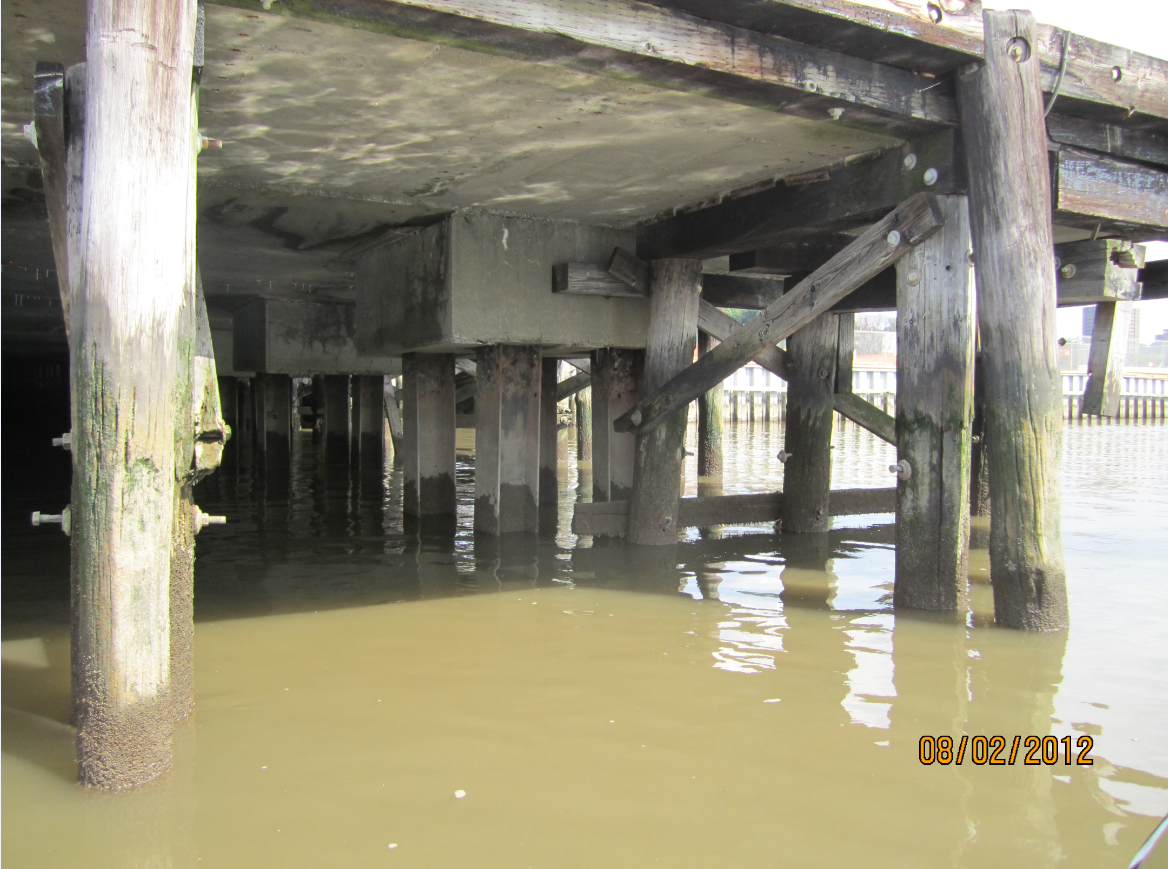 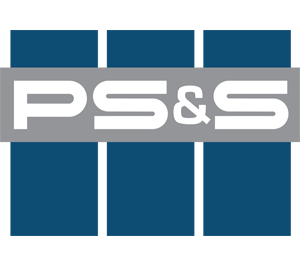 Open Water Areas, OU-1
[Speaker Notes: 1. NYSDEC consent order to investigate then remediate land and Hudson river sediment 
2 NYSDEC records of decision (RODS) for BICC site 
Successful open water dredge and clean fill sand caps 
6 unsuccessful dredge attempts abort criterial with NYSDEC & USACE 
Multi-layer sediment cap under the EPRI building( aka Blue Cube]
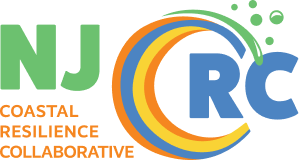 Tidal Costal Flooding Resistance
FEMA – Yonkers, NY
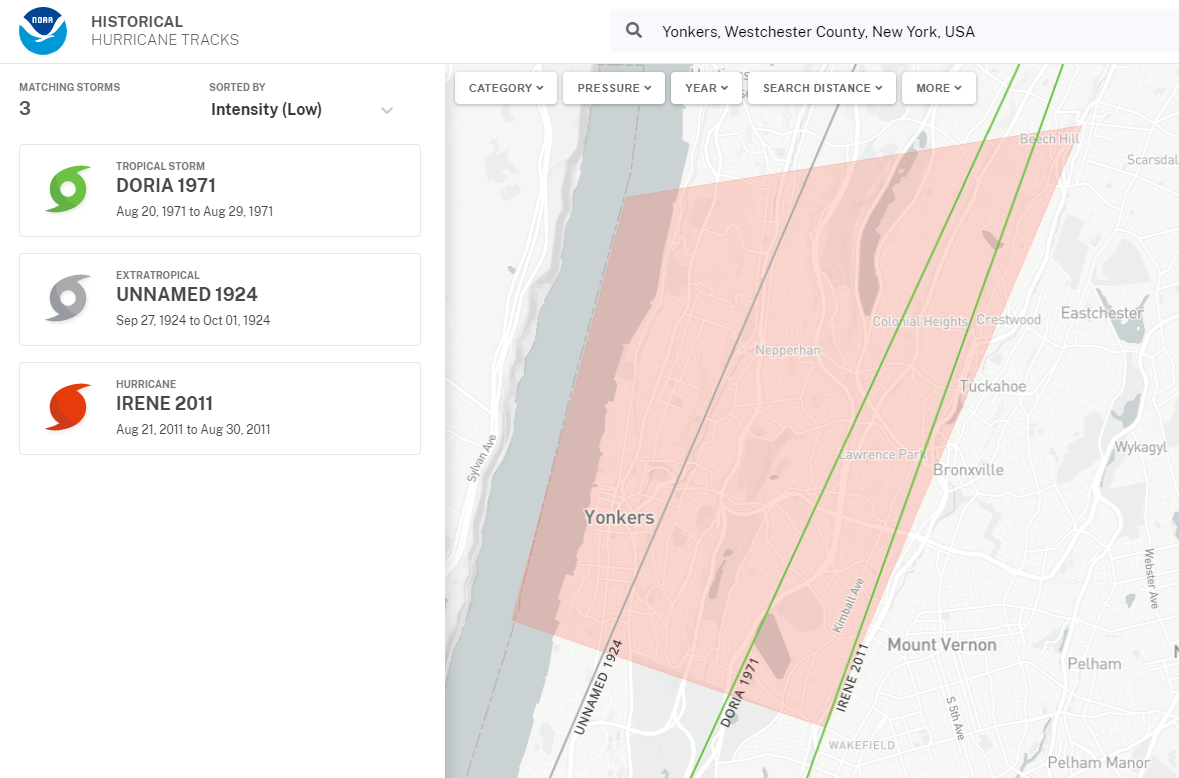 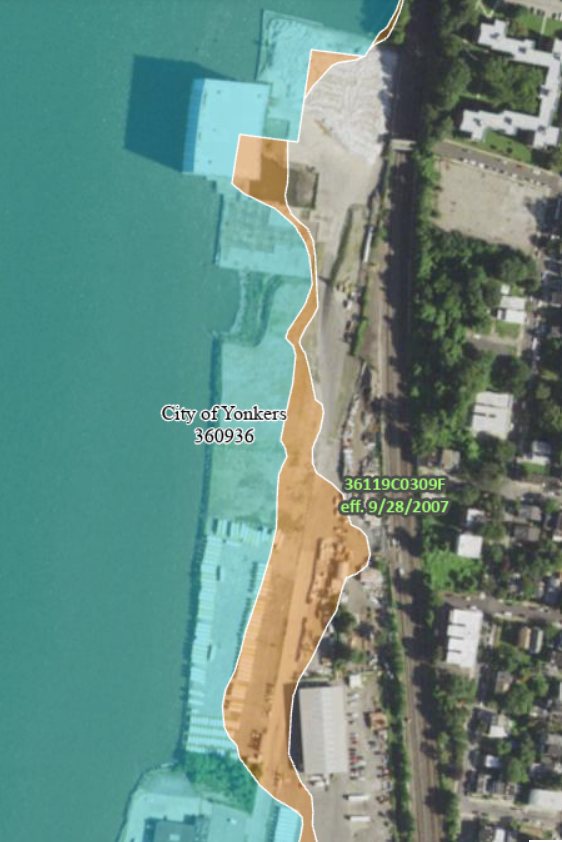 NOAA – Historical Hurricane Tracks
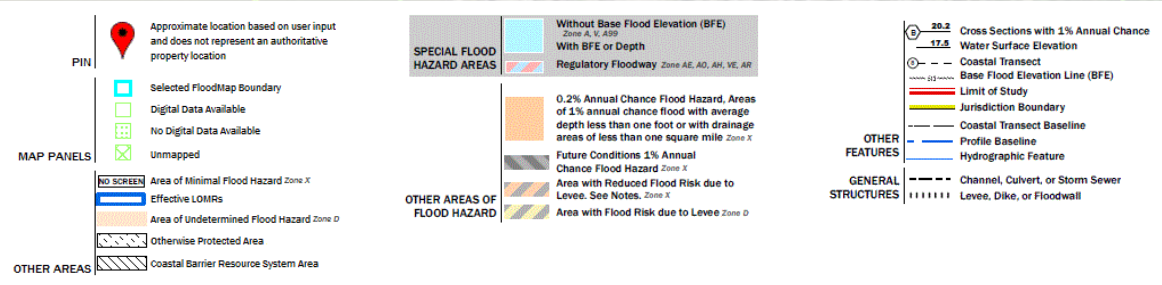 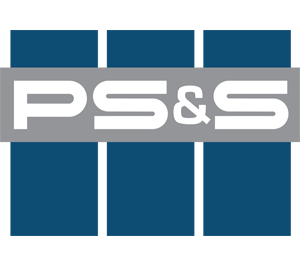 “ArcGIS Web Application.” 2025. Arcgis.com. 2025. https://hazards-	fema.maps.arcgis.com/apps/webappviewer/index.html?id=8b0adb51996444d48793	38b5529aa9cd&extent=-74.27732388537049.
[Speaker Notes: October 2021 superstorm, 3 ft of storm surge inundate upland remediation site 
Deposited impacted sediment and destroyed interim remedial measures 
The EC Sediment Cap was designed, permitted and constructed based on super storm Sandy costal Flood elevation observations
The SCS provides a redundant EC to withstand the Hudson River velocities, wave energy and tidal flooding events.]
2012 Superstorm Sandy Flood Zone
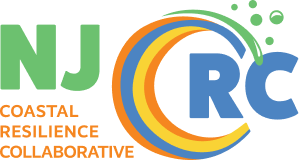 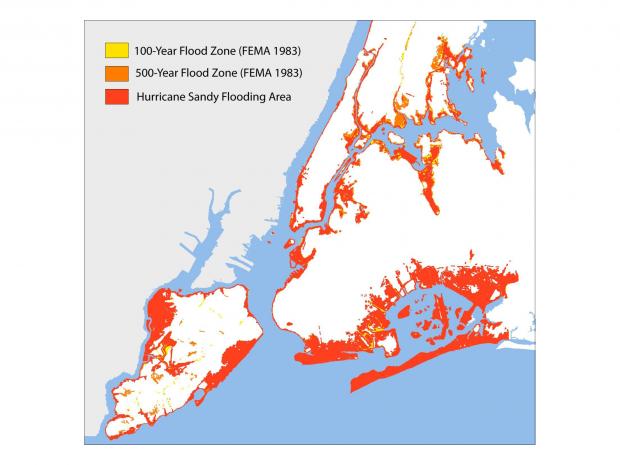 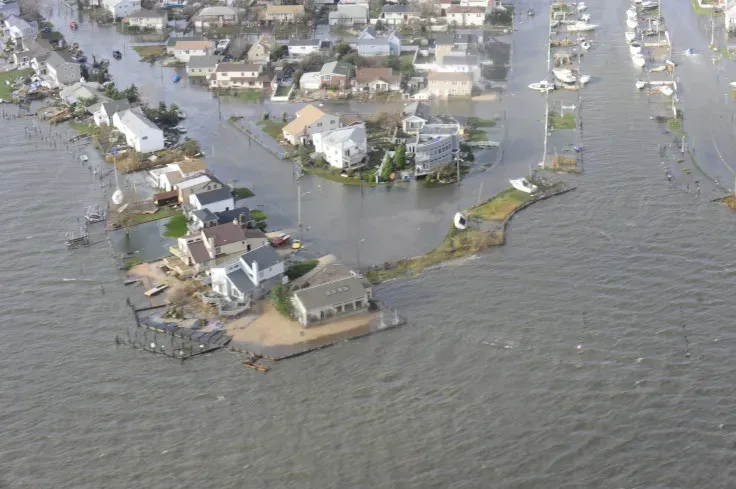 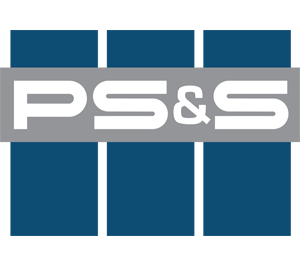 [Speaker Notes: Sea Level Rise Mapper – allows you to map sea level rise projections]
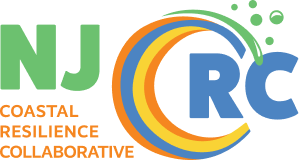 March 2018, Nor'easter Storm Event
Runaway Barge
Damage to Steel Bulkhead Timber Walkway
No Damage to the Sediment Cap
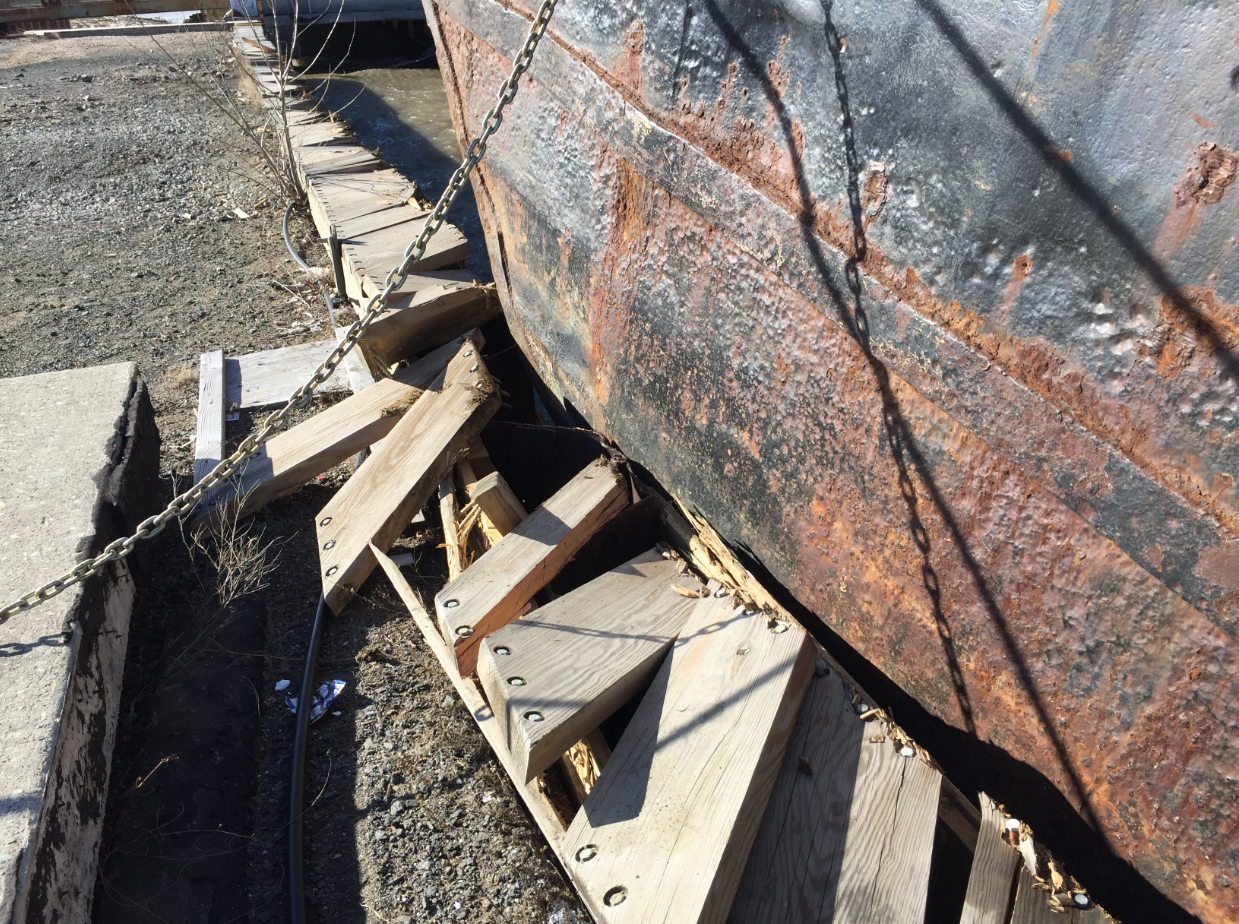 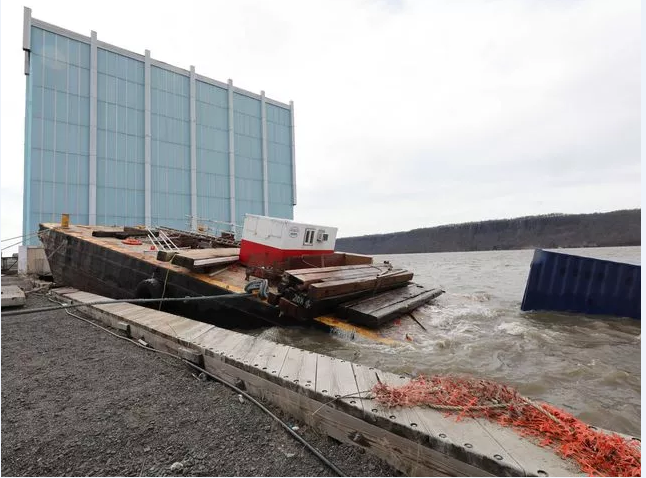 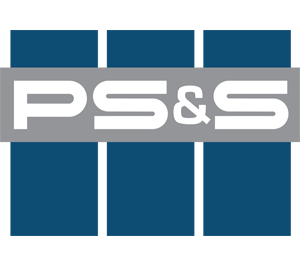 [Speaker Notes: 1. observed 4-foot storm surge 
6 foot to 8-foot waves
Wind driven waves on top of sediment cap]
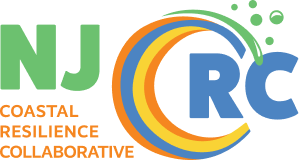 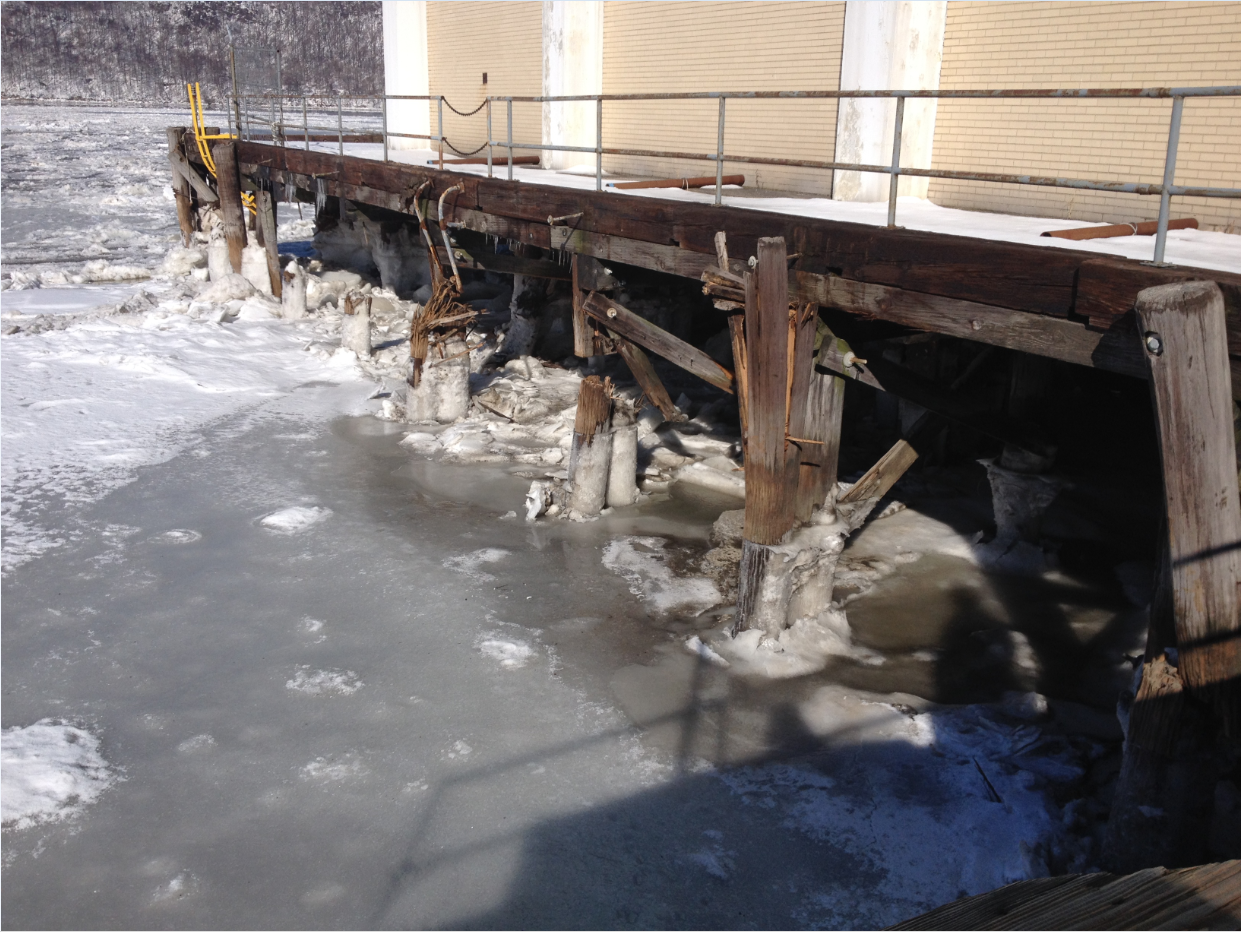 Hudson River Ice Flows
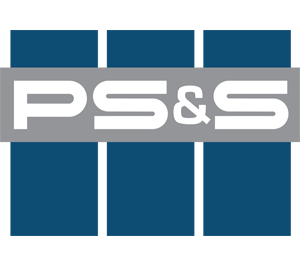 [Speaker Notes: Polar vortex- winter 2012
01/02/2025 winter ice flows 
3. bulkhead and sediment cap “engineering Controls” Address ice 
Ice buildup on eastern shoreline and BICC site]
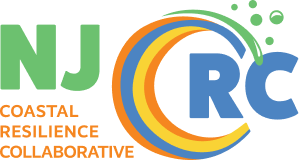 Hydraulic Model
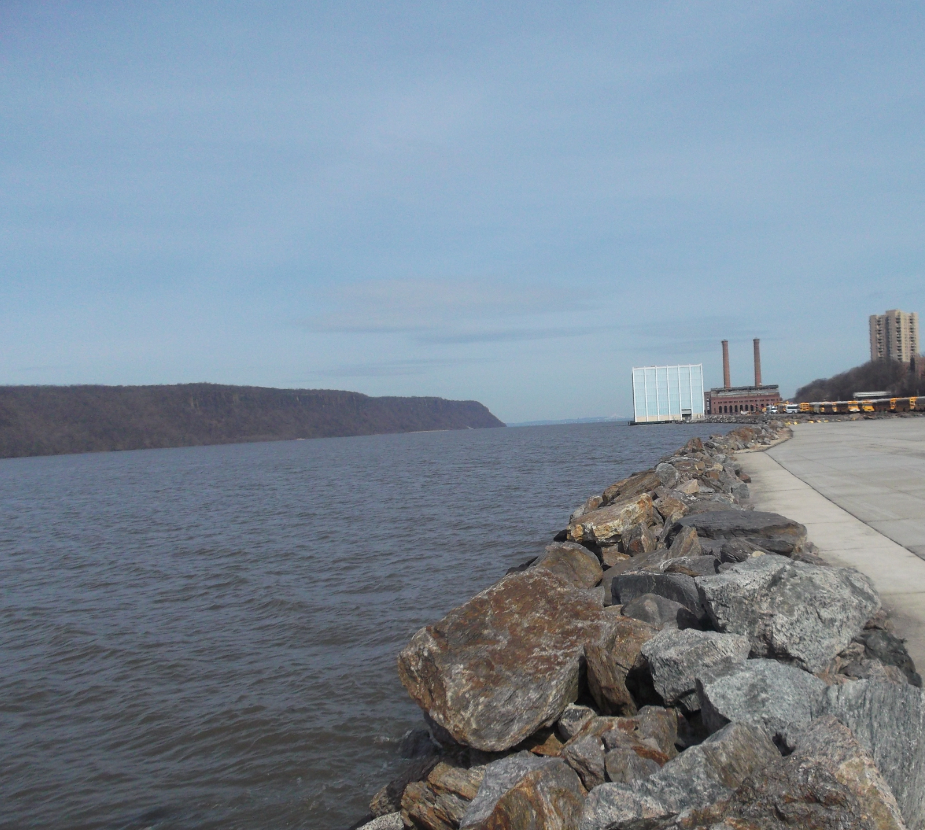 A hydrologic model was developed 
Hudson River velocities
Sediment Cap Armoring Technology  
B.   Compliance with Regulatory Requirements
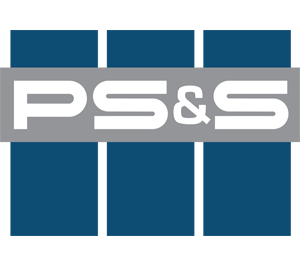 [Speaker Notes: 1. PS&S built hydraulic Model to design sediment cap under the blue cube]
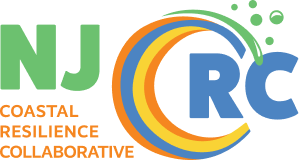 Active Treatment and Containment Layer
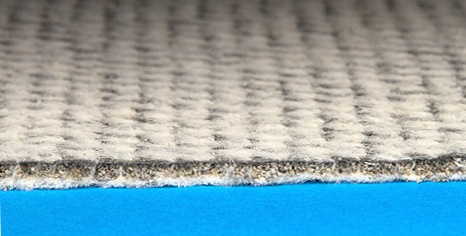 CETCO Organoclay Reactive Core Mat: 0.8 lb/ft2 of Organoclay between two geotextiles
CETCO Granular Activated Carbon Reactive Core Mat: 0.4 lb/ft2 of GAC between two geotextiles
Geotextiles provide:
Separation – no intermixing and reduced bio-intrusion
Reinforcement – tensile strength
Continuous and Overlapping Active Treatment and Sediment Cap:
Successful Installations under Bridges/Piers and around Piles
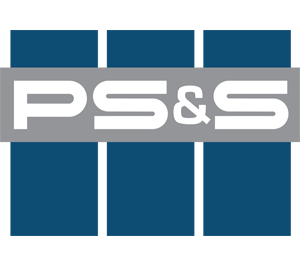 [Speaker Notes: ROD Design Requirements
150 % (1.5 Safety Factor)
Major Events
SCS Integrity 
Wave Energy
Current Velocity
Access Constraints under EPRI Building
Post-Remediation Monitoring Program]
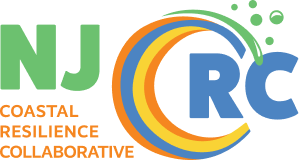 Wave Energy & Current Velocity (WECV) Study– SCS Armor Protection Layer
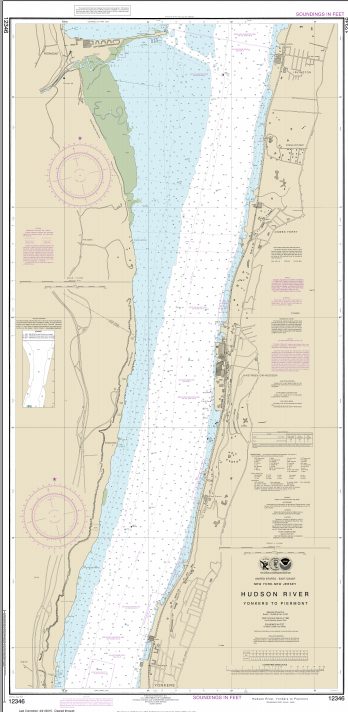 A. Current Velocity
SCS Scour Protection Layer
TenCate GT500 Geotubes
B. Wave Energy
Zone I SCS Armor Protection Layer 
Zone II SCS Armor Protection Layer
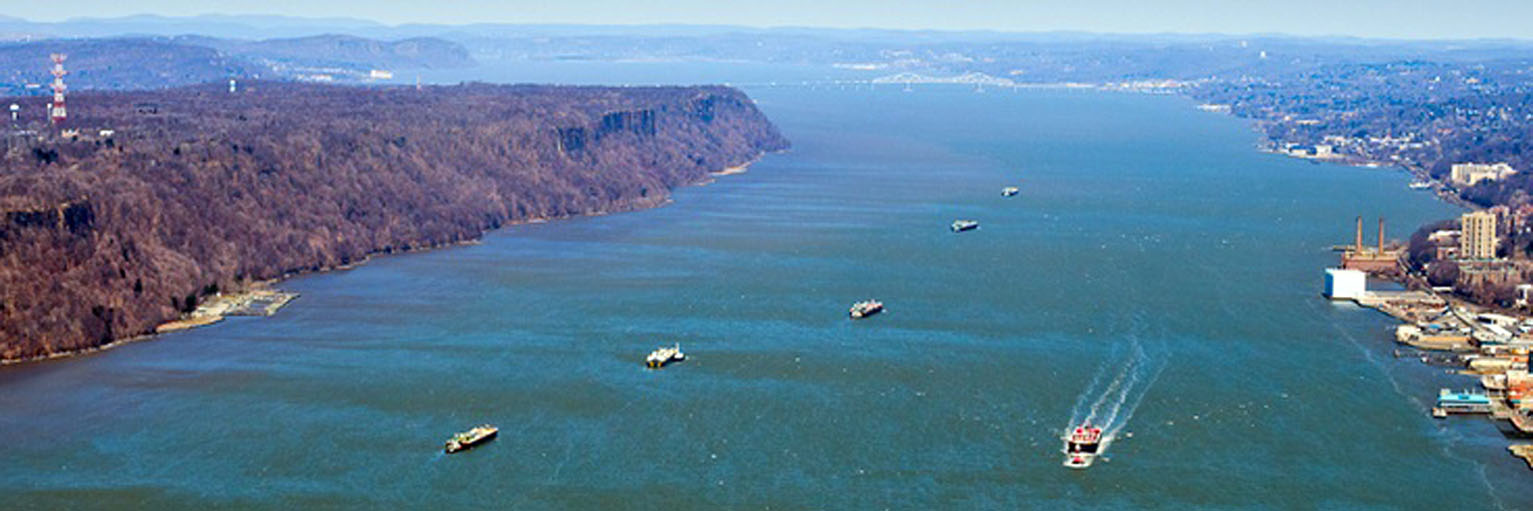 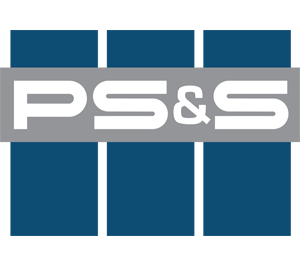 [Speaker Notes: OU-2 ROD Requirement
Zone I SCS Armor Protection Layer 48” D50 Stone
Zone II SCS Armor Protection Layer 24” D50 stone
HEC-RAS Model Multi-Layer SCS Integrity/Stability Review
SCS Settlement
Constructability 
Conclusions
a. Current Velocity SCS Scour Protection Layer with TenCate GT500 Geotubes
b. Wave Energy class V rip rap]
WECV Study – SCS Armor Protection Layer
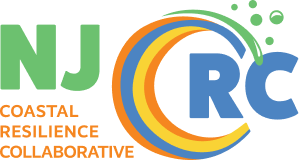 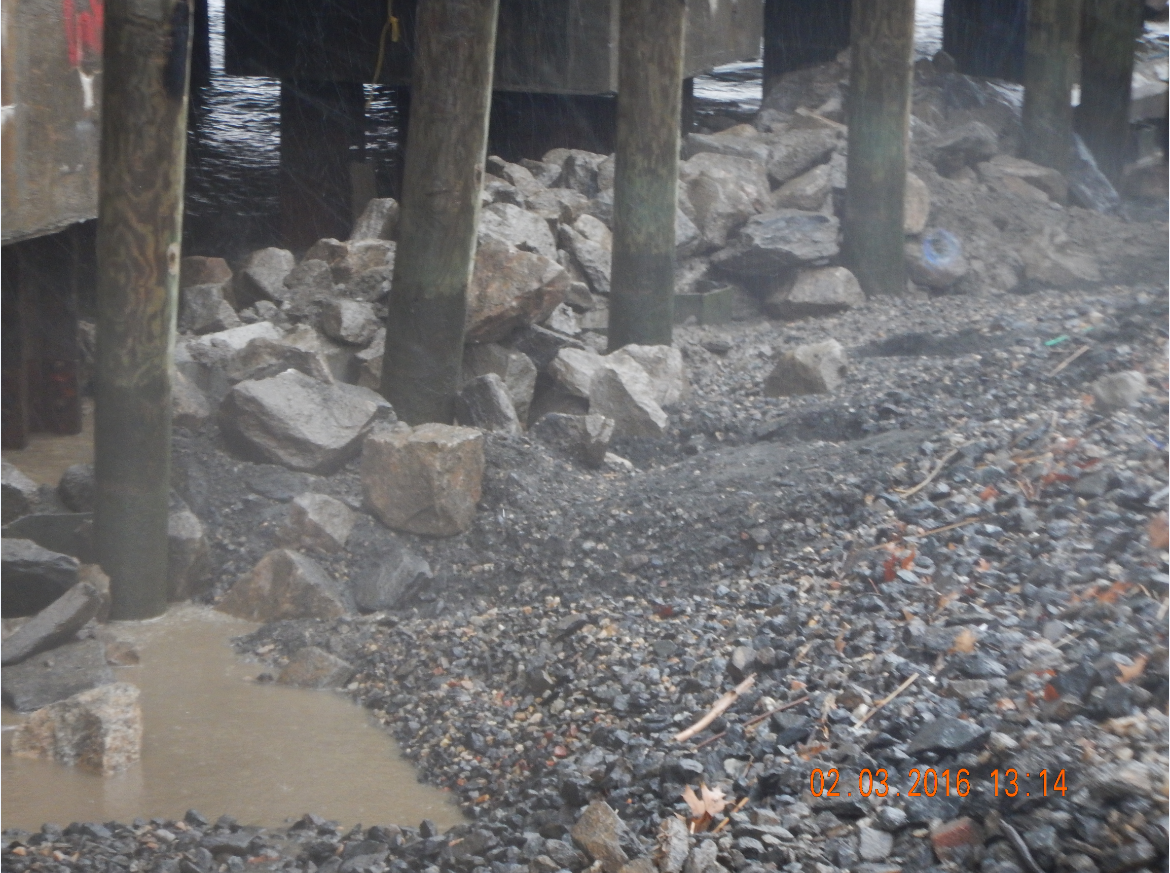 Class V Rip Rap
24-Inch-Long ConTech A-Jacks
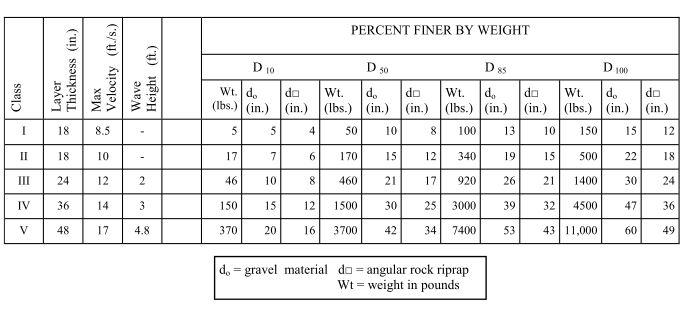 Zone 1 (Shallow), Less than 5 Feet of Water:D50 = 48 Inches
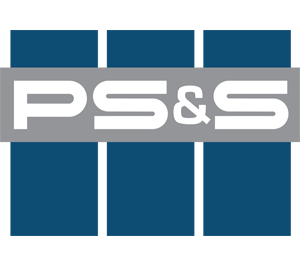 [Speaker Notes: Five Key Components:
Cushion Sand Layer
Active Treatment and Containment Layer
SCS Ballast Protection Layer
SCS Armor Protection Layer
Habitat Mitigation Layer]
Multi-Layer SCS Construction:
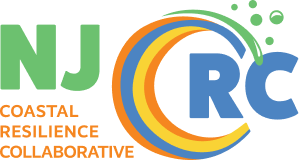 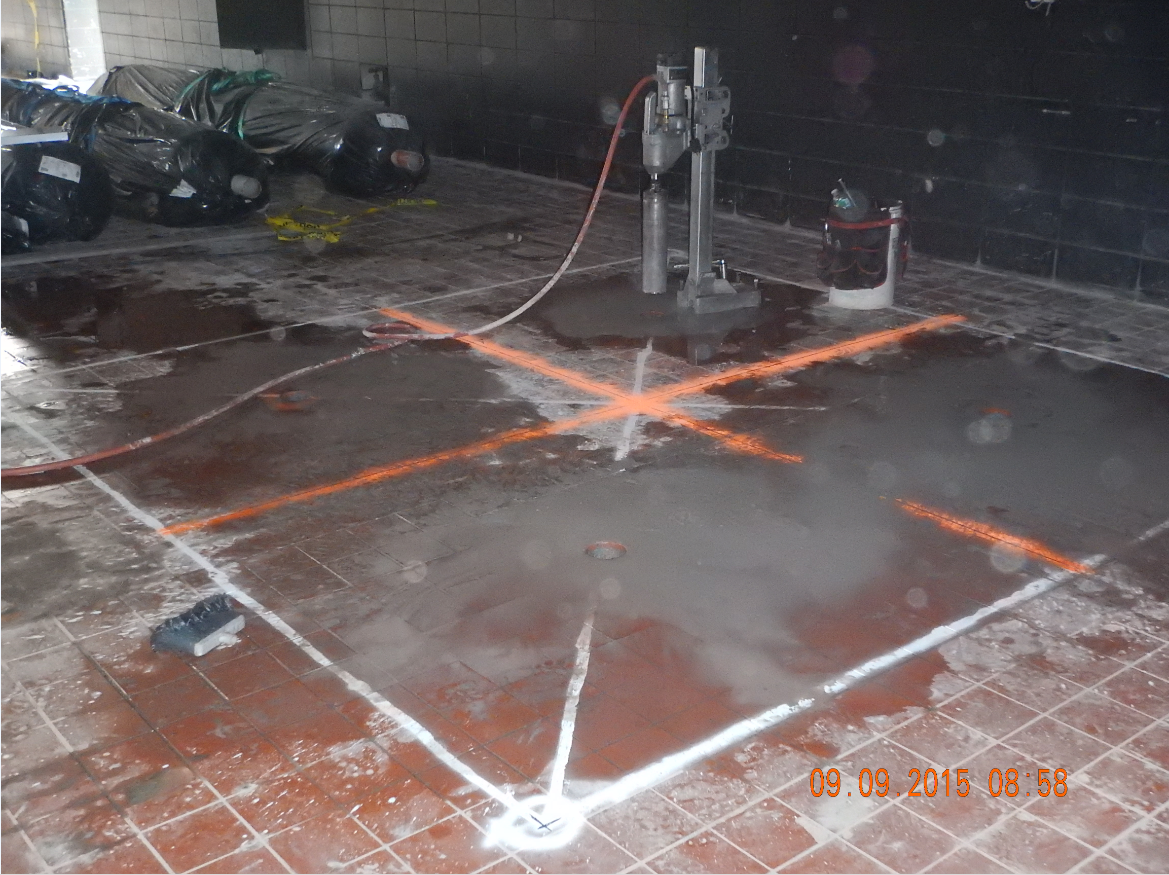 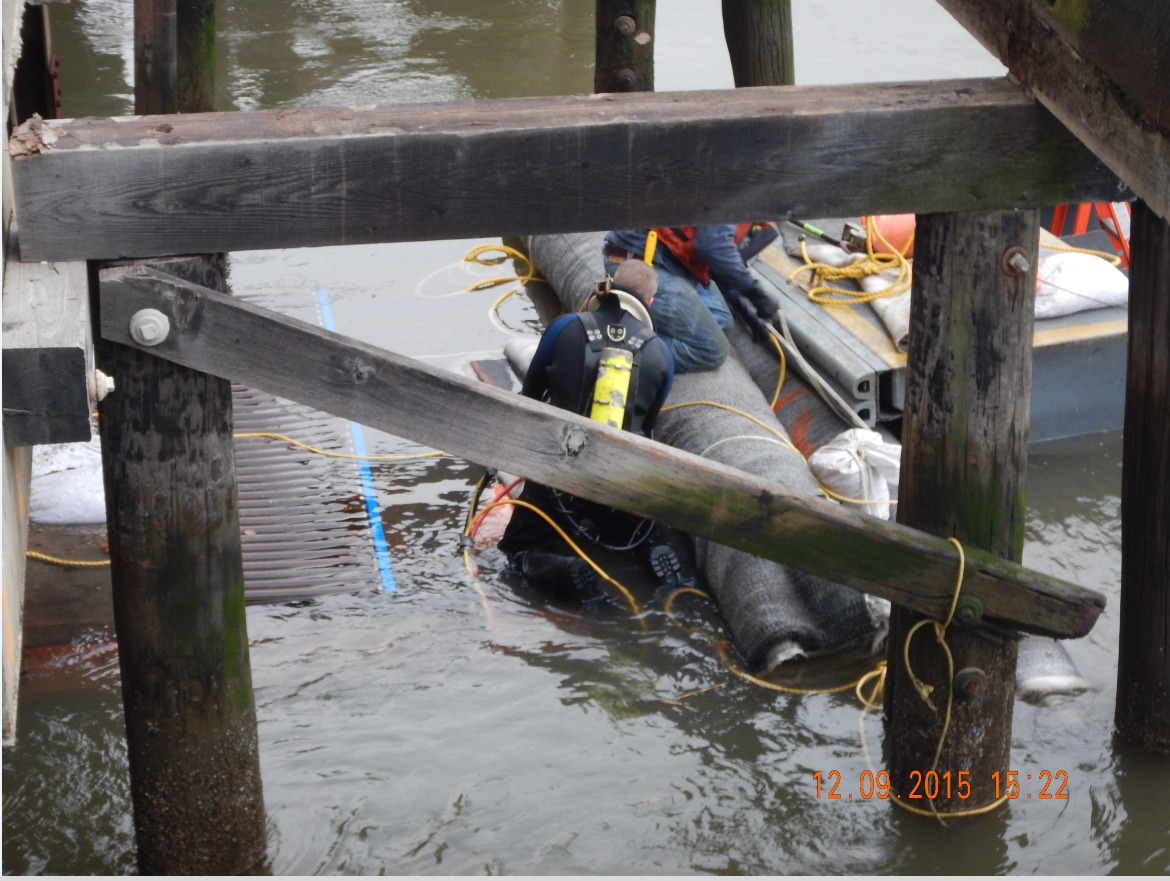 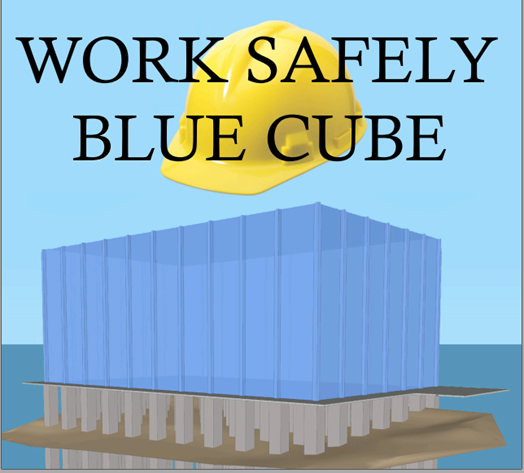 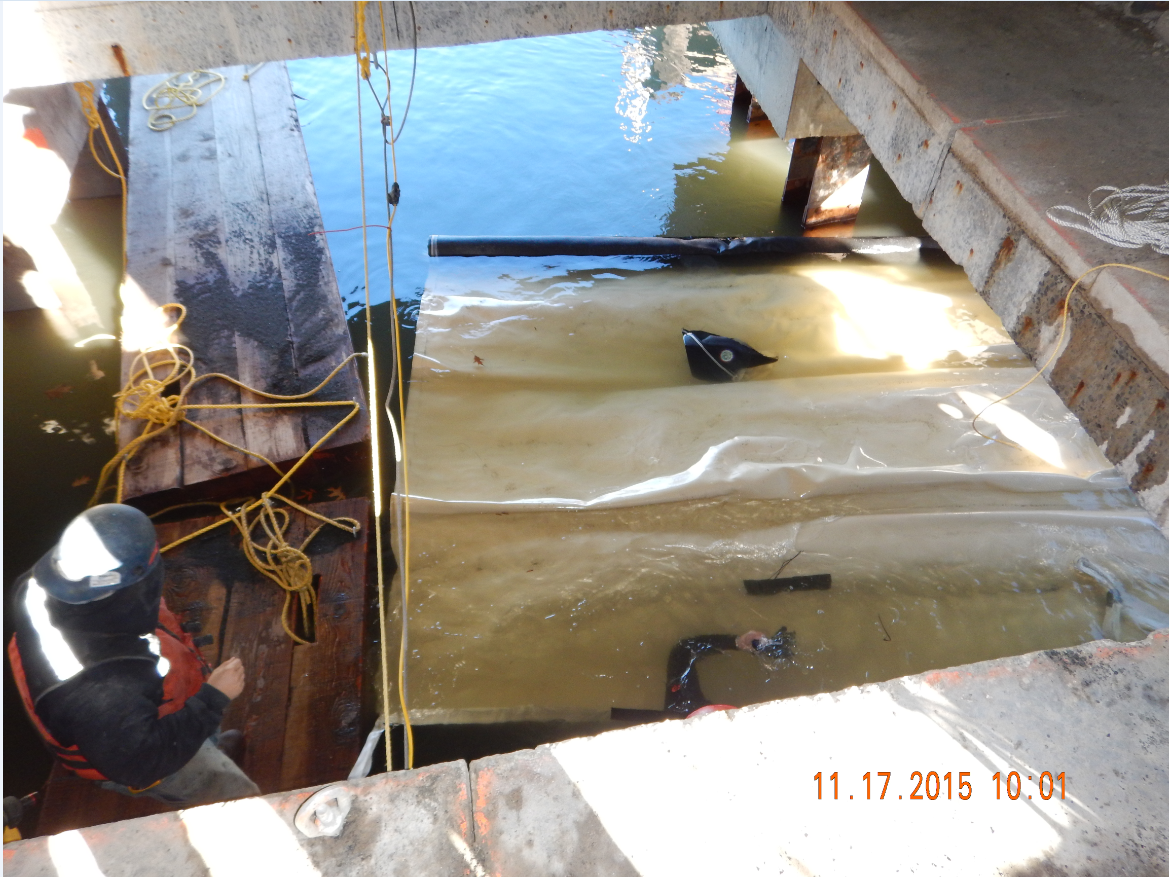 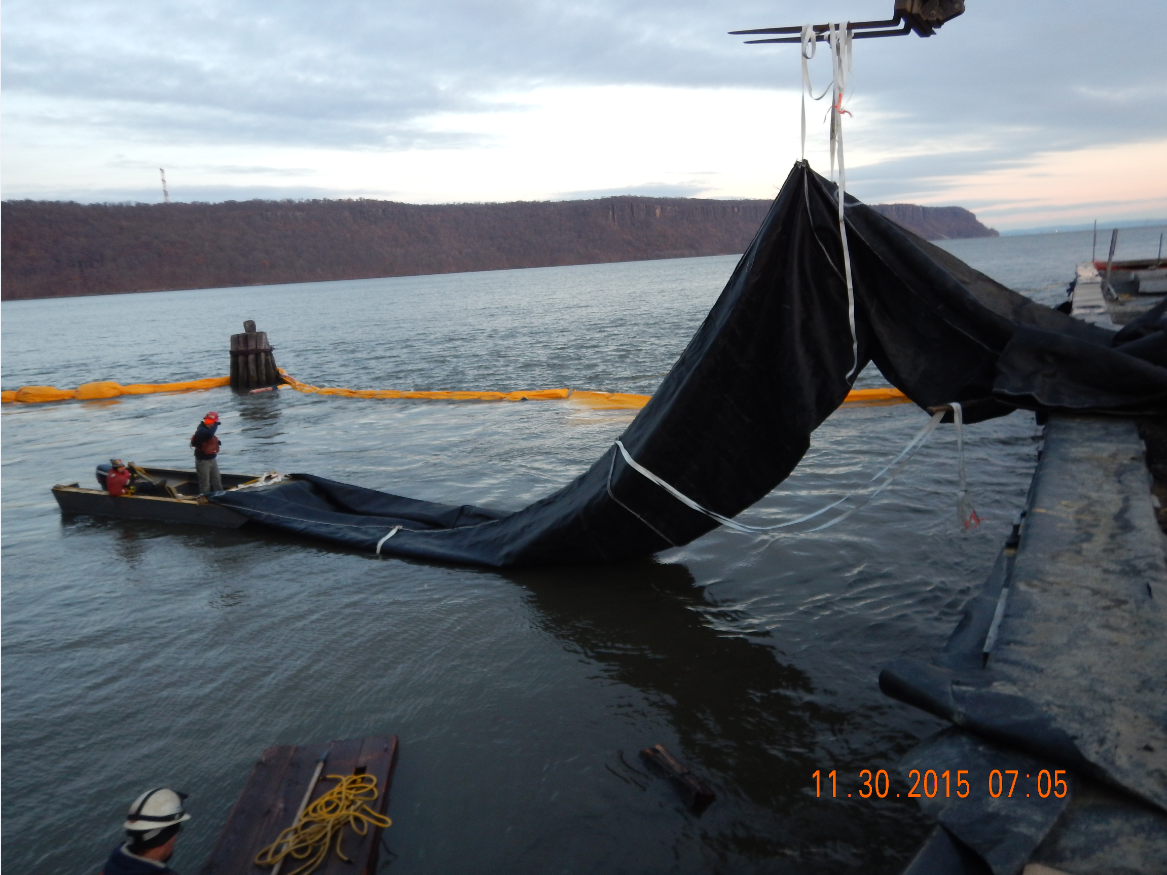 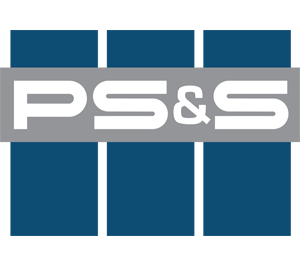 [Speaker Notes: Marine Contractor
Engineer
Third Party Engineer
Periodic Regulator Site Visits
Over 15,000 Hours Worked Safely
0 First Aids
0 OSHA Recordables


Multi-Layer SCS Construction

Marine Contractor
Engineer
Third Party Engineer
Periodic Regulator Site Visits
Over 15,000 Hours Worked Safely
0 First Aids
0 OSHA Recordables]
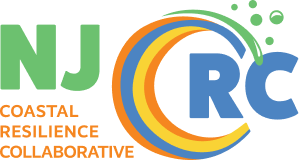 SCS Annual Review & Remote Sensing System
SCS – Fiber Optic Cable Monitoring and Reporting System. 
Annual SCS Measurements with Engineering Certification to NYSDEC and USEPA
Post-Remediation Care allowed for Site Redevelopment.
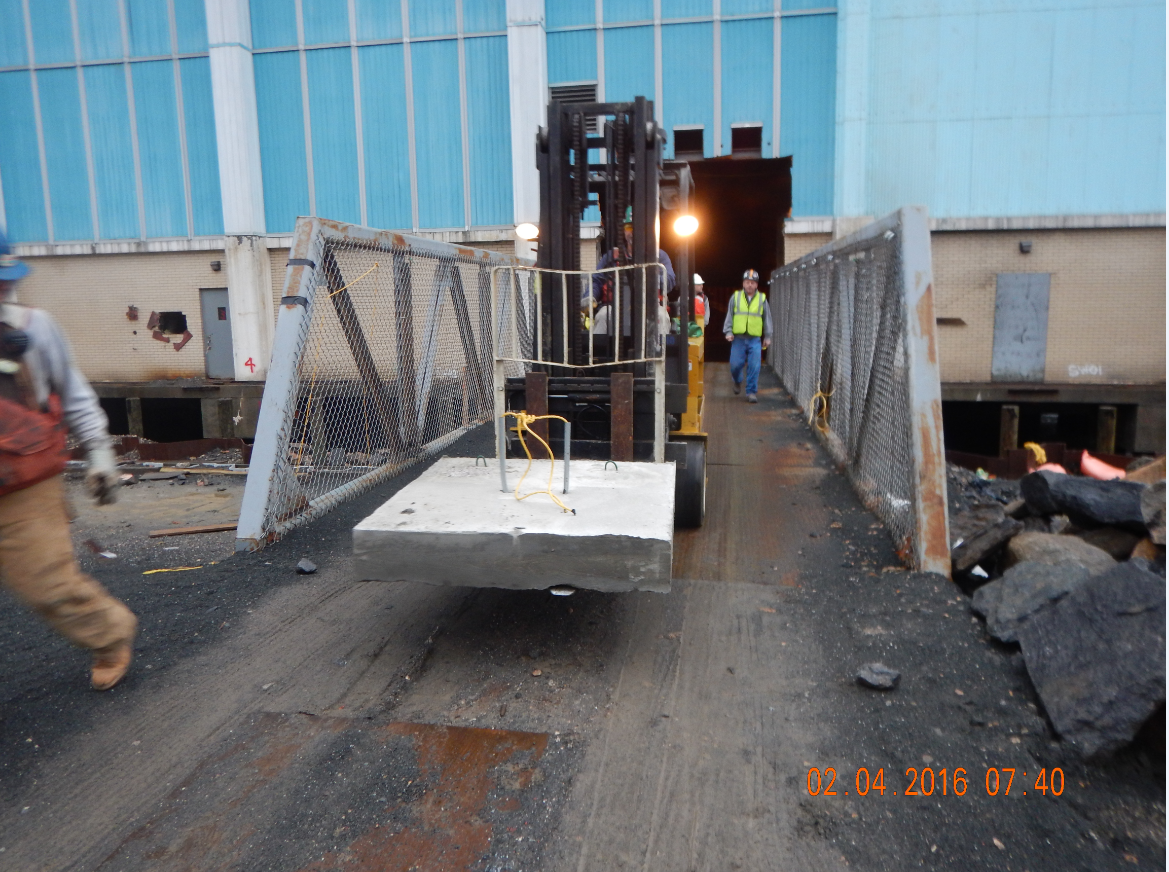 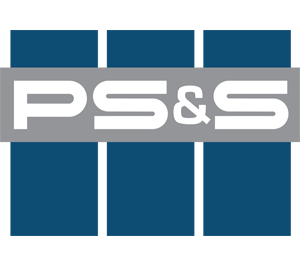 [Speaker Notes: The fiber optics distributed sensor system relies on using a known and reproducible method by which the temperature and strain can interact with the light travelling within the fiber. 
Precise Measurements are compared to previous data sets to identify variance that Indicate excessive settlement or potential EC Breach
The SCS Remote Sensing System observations in conjunction with the bathymetric survey measurements allow for the long-term integrity monitoring of the SCS.]
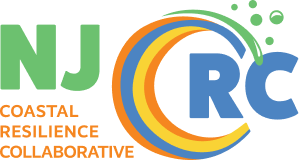 Site Redevelopment
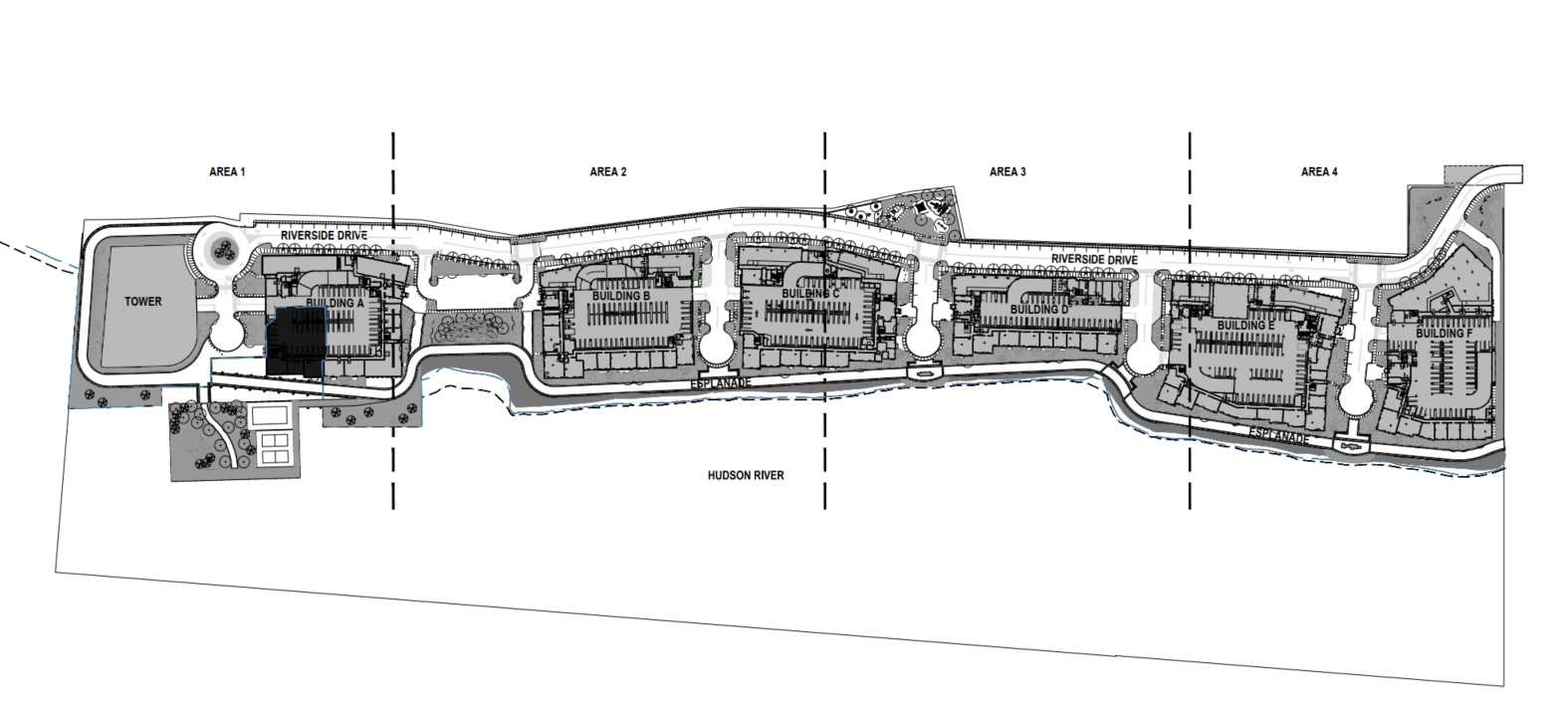 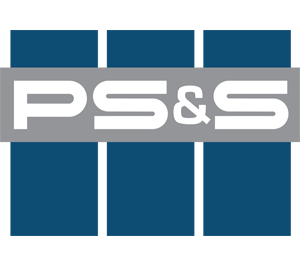 [Speaker Notes: 1,800 Residential Units
Redevelopment Plan required substantial imported fill material (1.5 Million Tons) to raise the Site Grades above the NEW FEMA Flood Plan of Elevation + 11 Feet (Raise Site Grades by ~ 5 Feet to 7 Feet)
Brownfield Redevelopment Plan required a NEW Bulkhead to support and protect new buildings and support structures, Waterfront Esplanade, and New Final Site Grades]
Thank You NJCRC
Contact Information: 
	Janos M. Szeman, jmszeman@psands.com
	James Boyer, jboyer@psands.com
Questions?
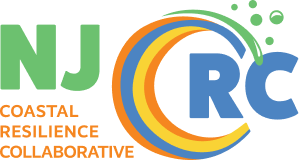 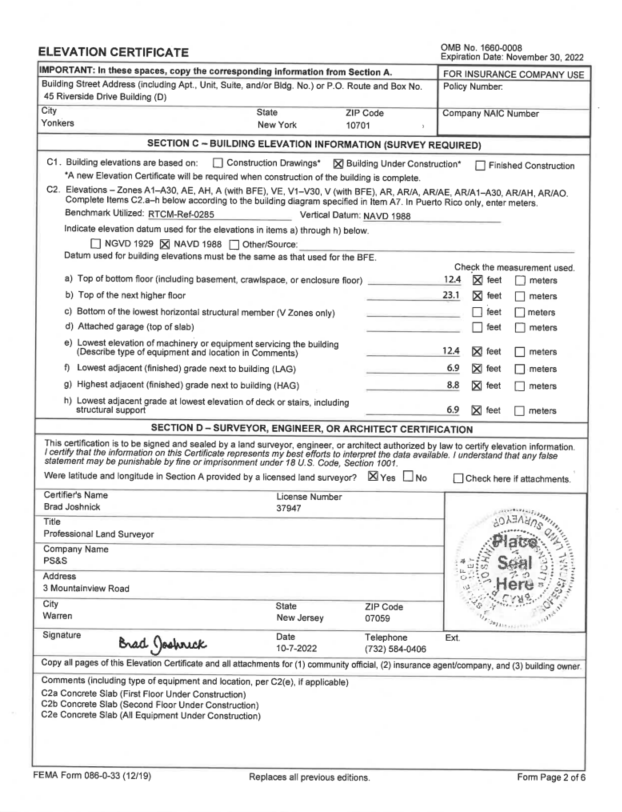 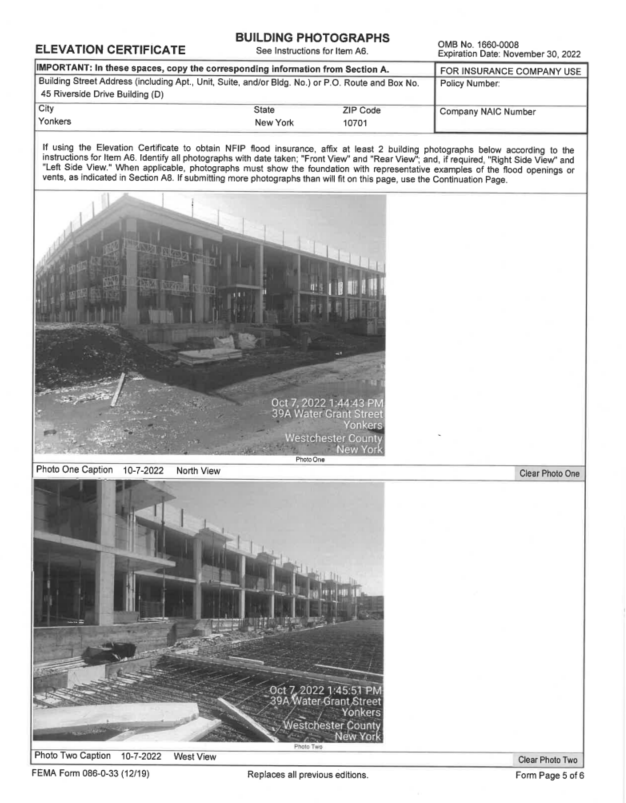 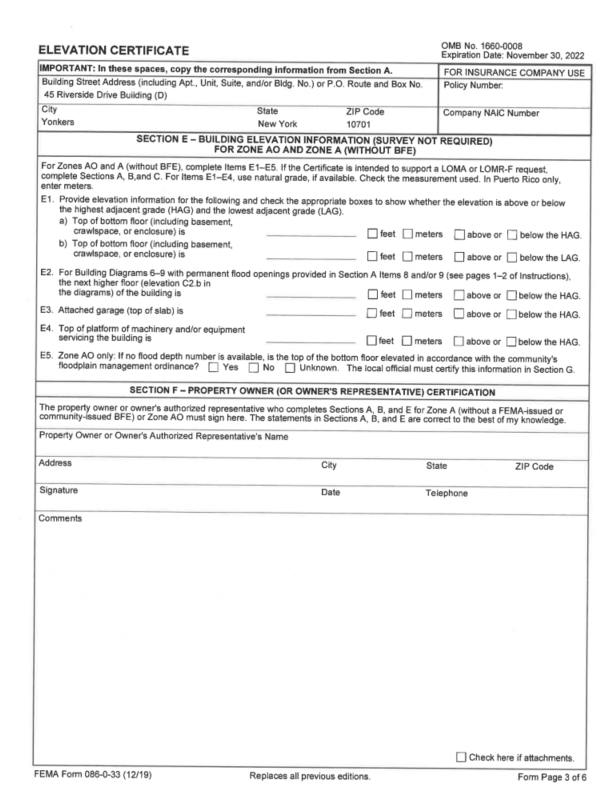 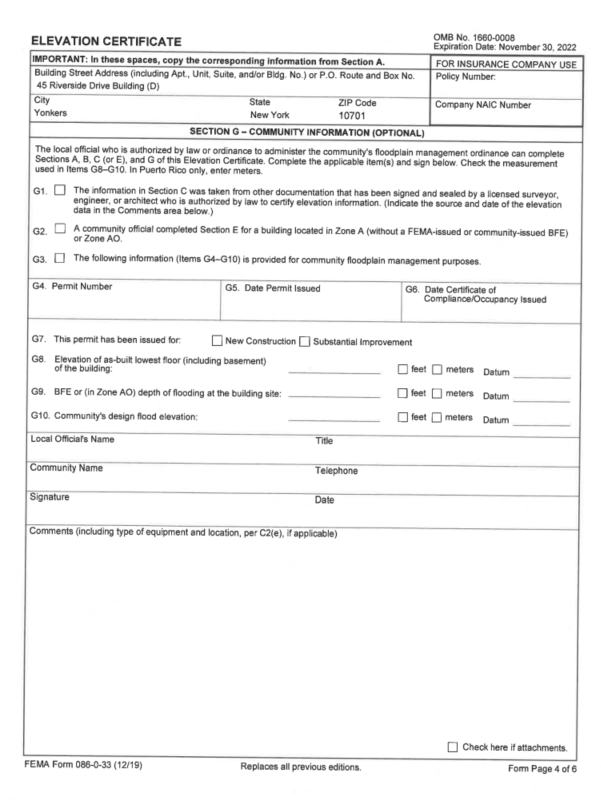 Elevation Certificate Example:
‹#›
[Speaker Notes: 1,800 residential units 
Minimum use elevation at 12 feet NEV88 1 foot above revised flood elevation 
About 1.5 million tons of structural fill imported to raised site grades above regulator 
New higher bulkhead or higher hardened revetment stone shoreline]